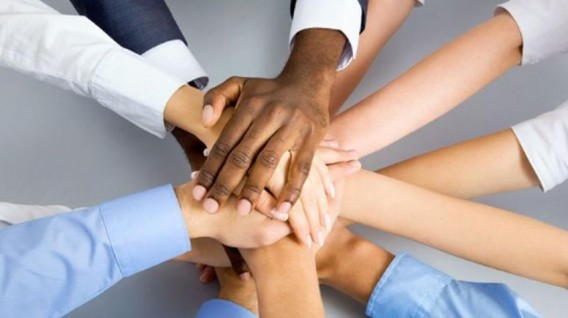 EQUIPOS DE ALTO DESEMPEÑO
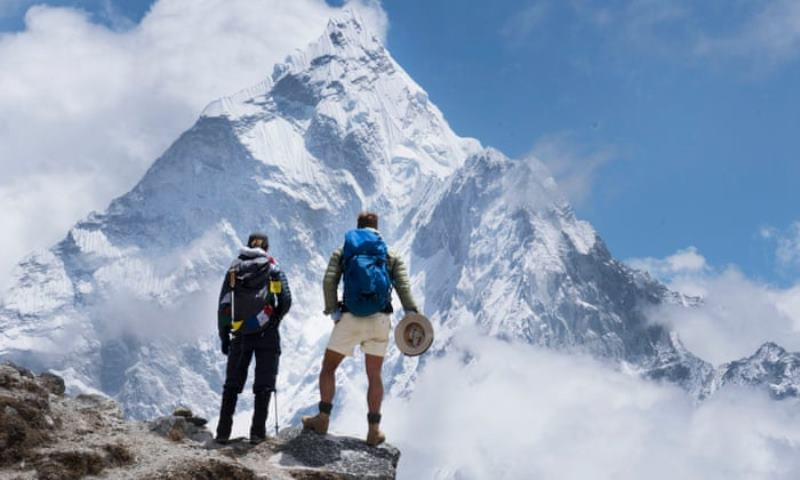 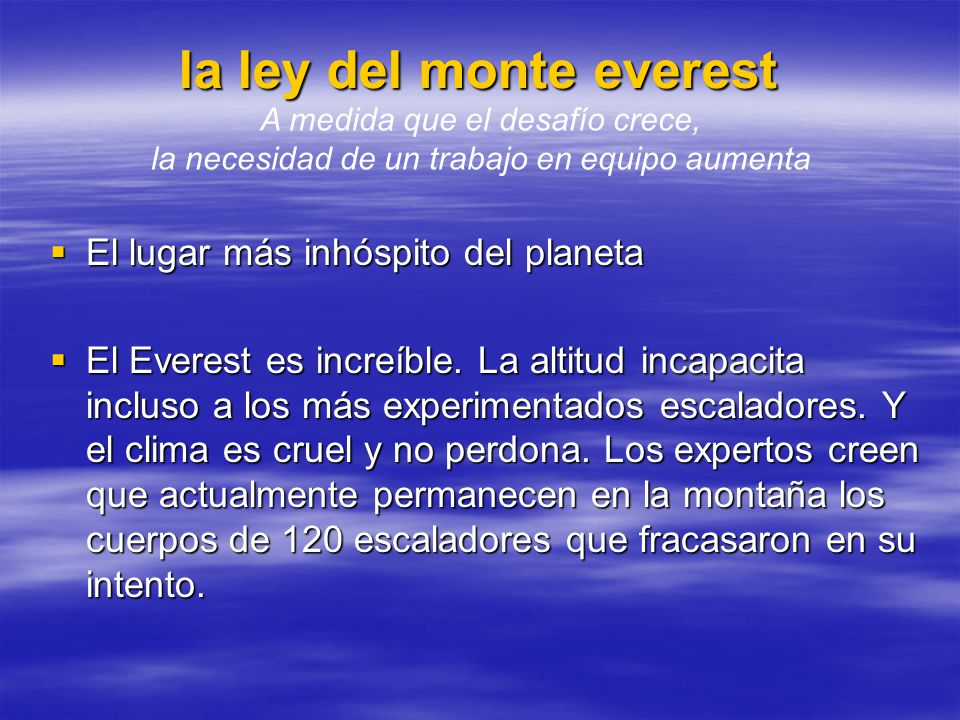 Uno es un número muy pequeño para hacer grandes cosas
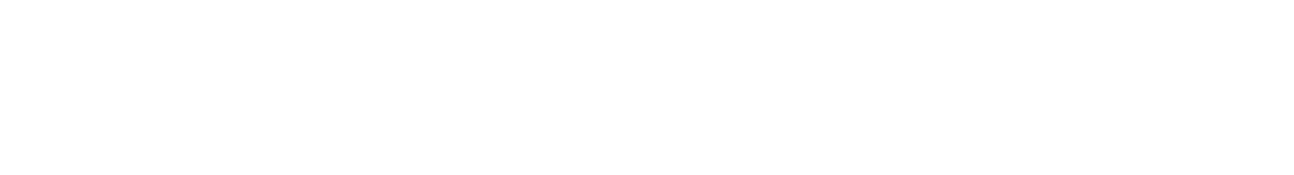 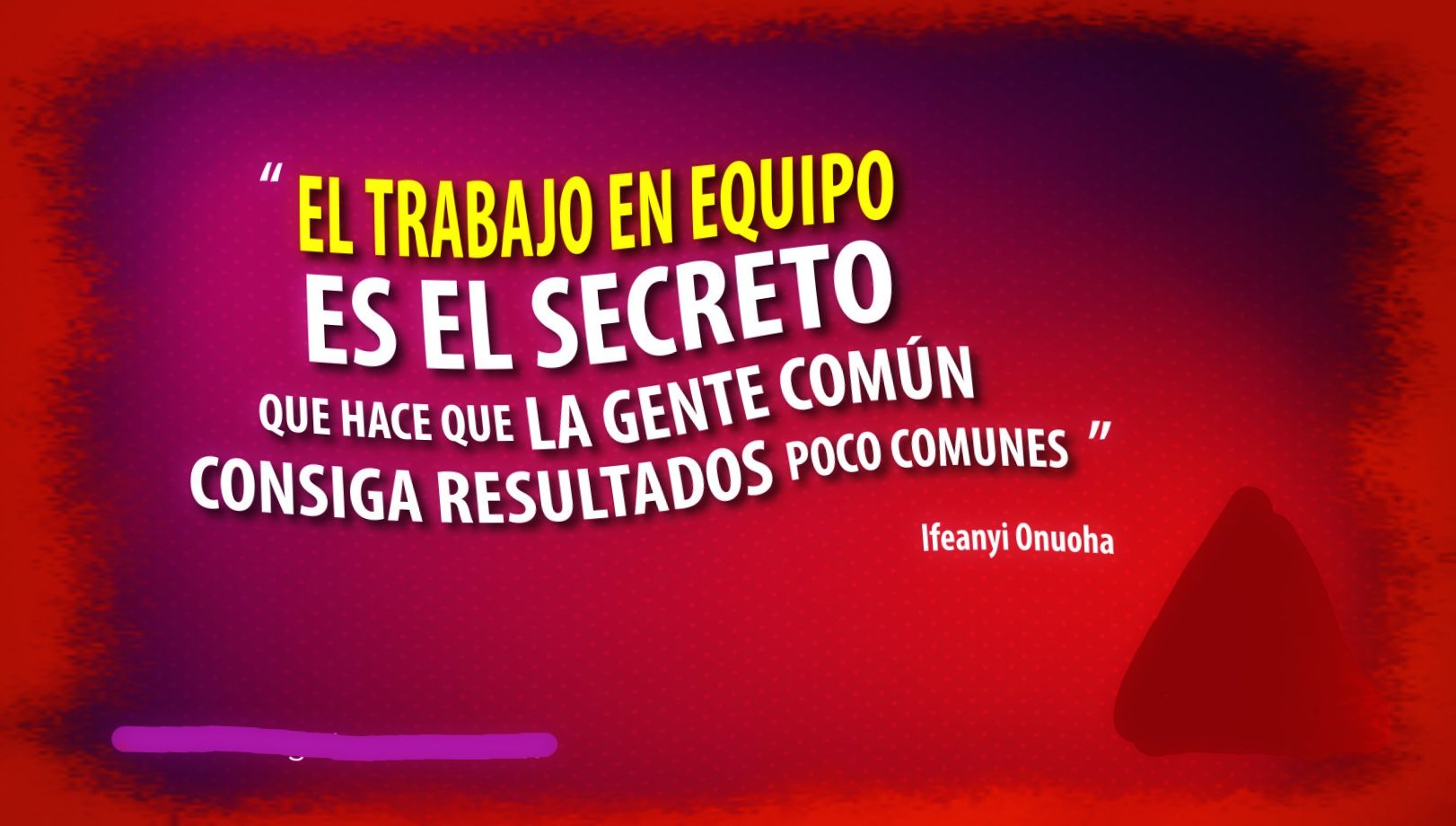 Walt Kallestad
D eciden enfocarse en tu trascendencia y no tan sólo en tu éxito.
R esponden a tus ideas con respeto, no con enojo ni desprecio.
E speran lo mejor.
A firman tus talentos y habilidades.
M aximizan las oportunidades de aprendizaje y de crecimiento para mejorar el sueño y al soñador. 
T oman el tiempo para darte comentarios honrosos. 
E xhortan sin condiciones y sin actitudes condenadoras para ayudarte a perseverar. 
A ceptan solamente lo excelente, ya que la mediocridad mata los sueños. 
M  arcan lo que más se puede aprovechar de tus errores y fracasos.
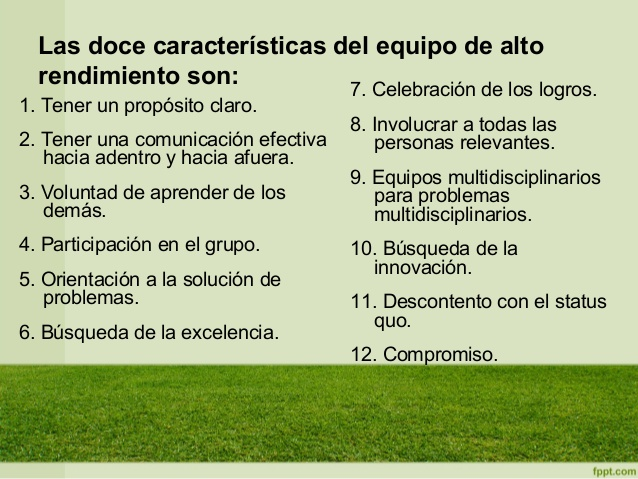 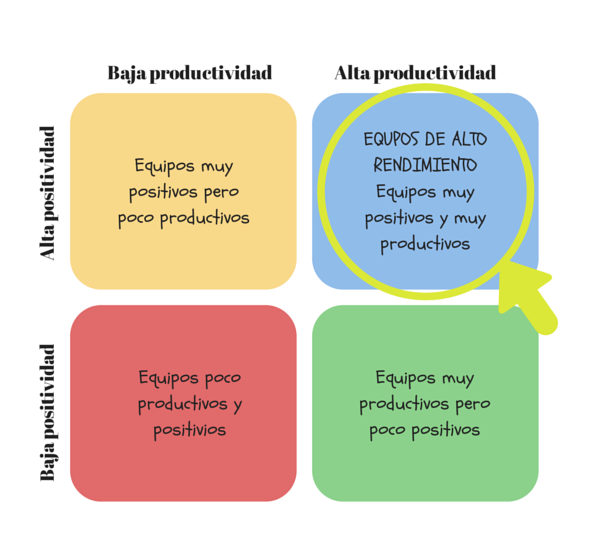 Trabajo en Equipo
El trabajo en equipo es una forma de organizar el trabajo que implica trabajar en cooperación con otros de una manera coordinada, aprovechando y potenciando lo mejor de cada miembro y dirigiendo todos sus esfuerzos a la consecución de un objetivo común.
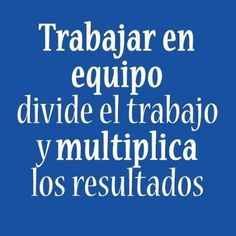 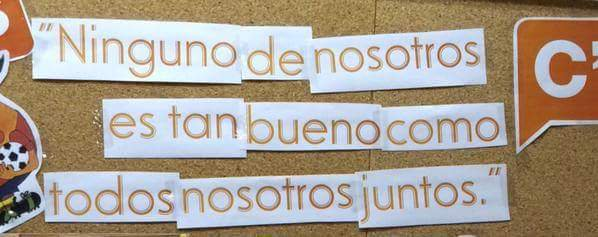 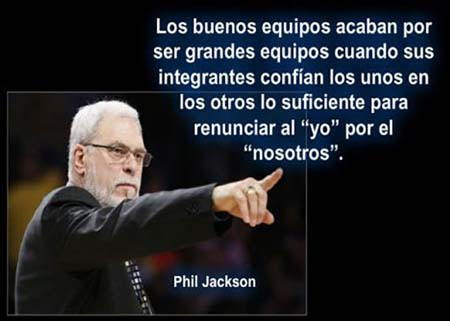 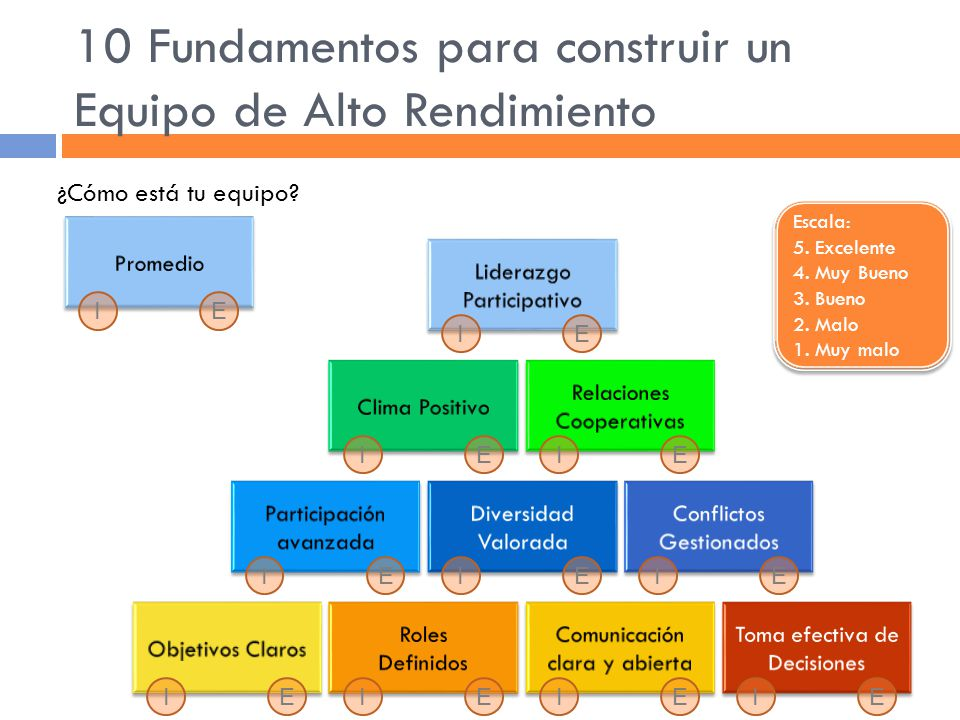 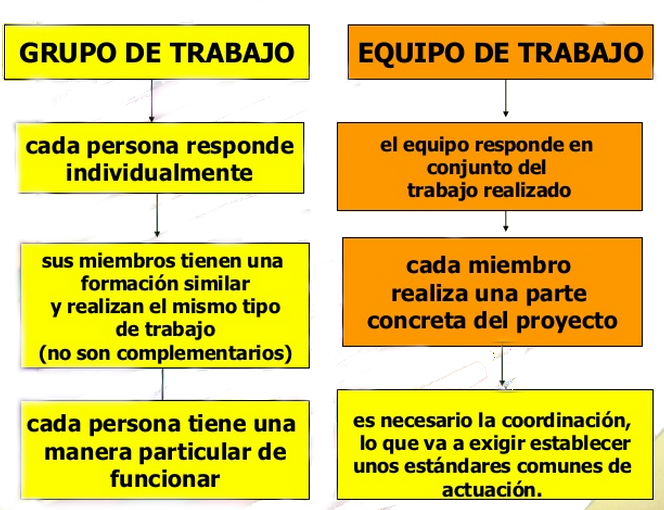 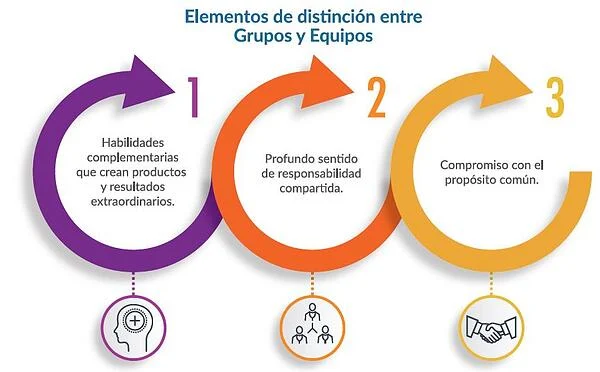 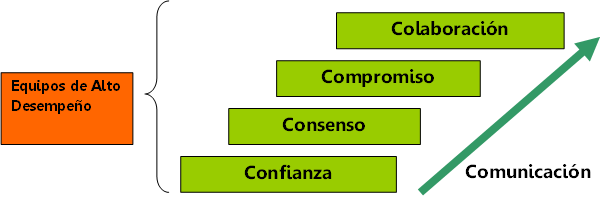 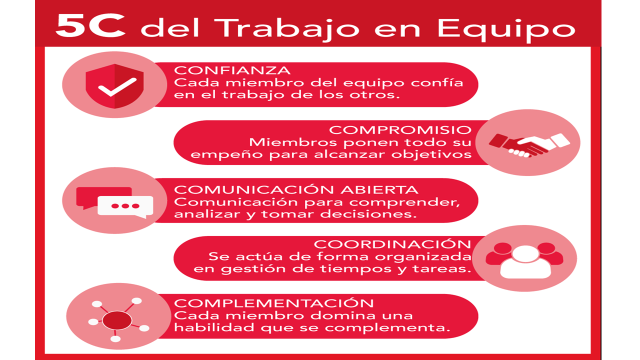 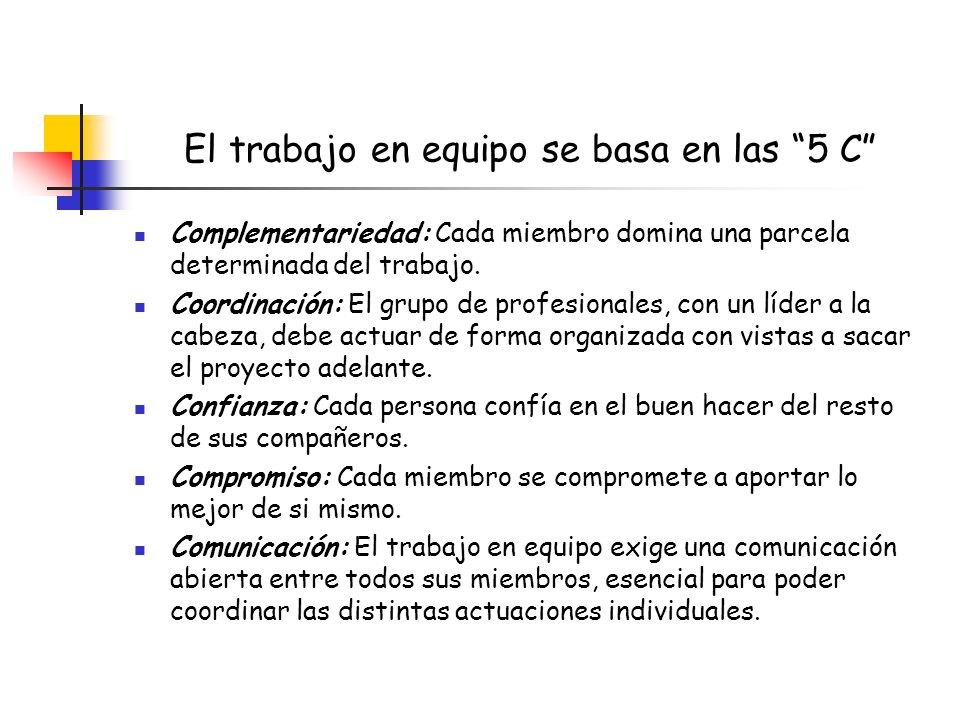 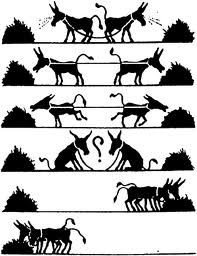 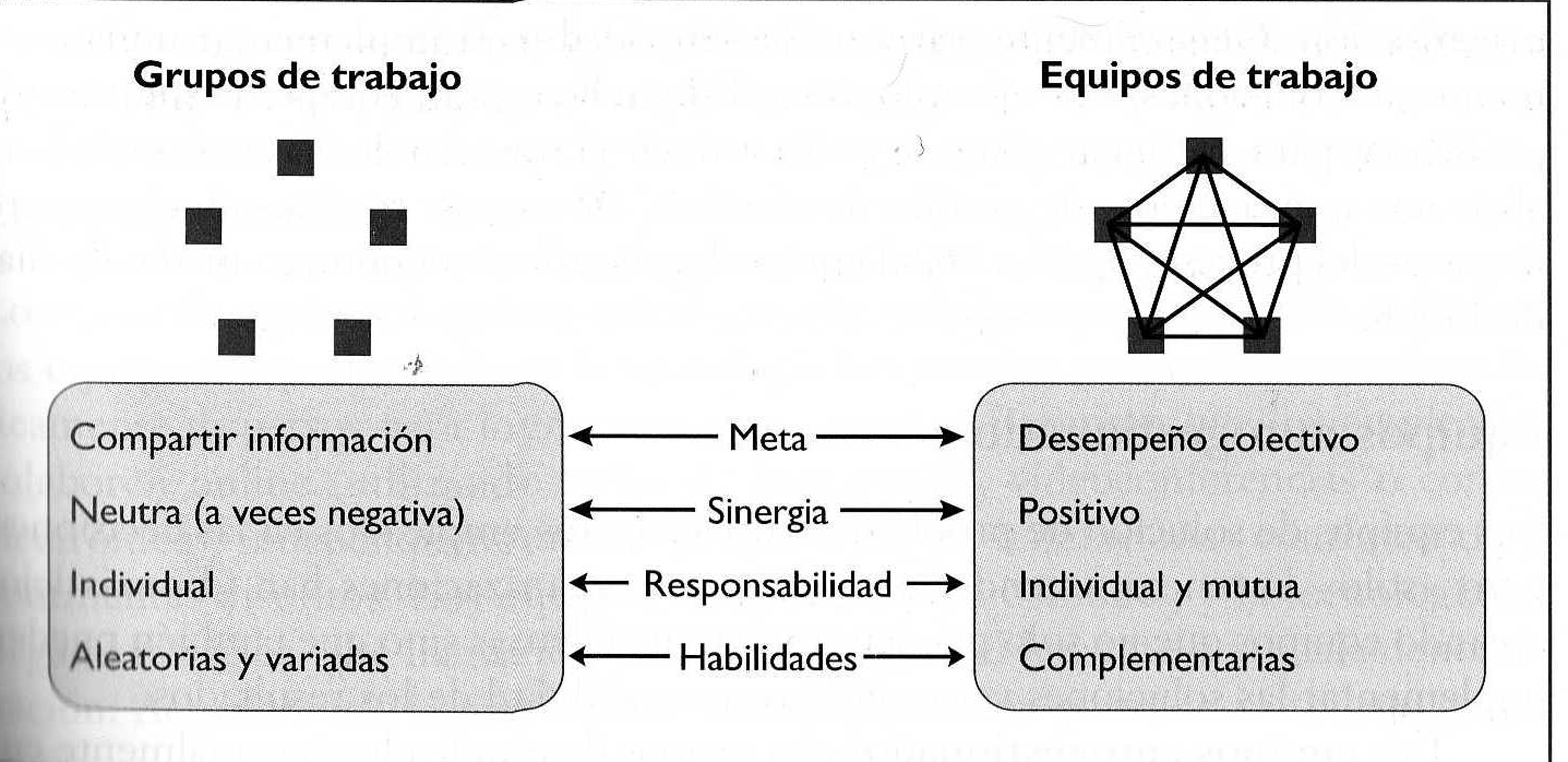 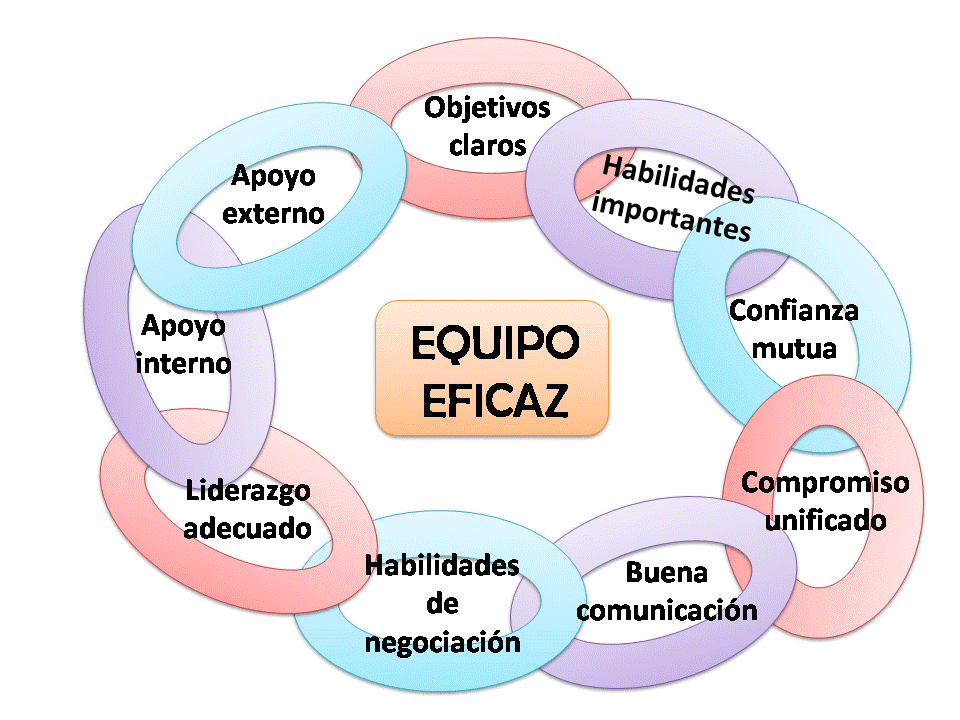 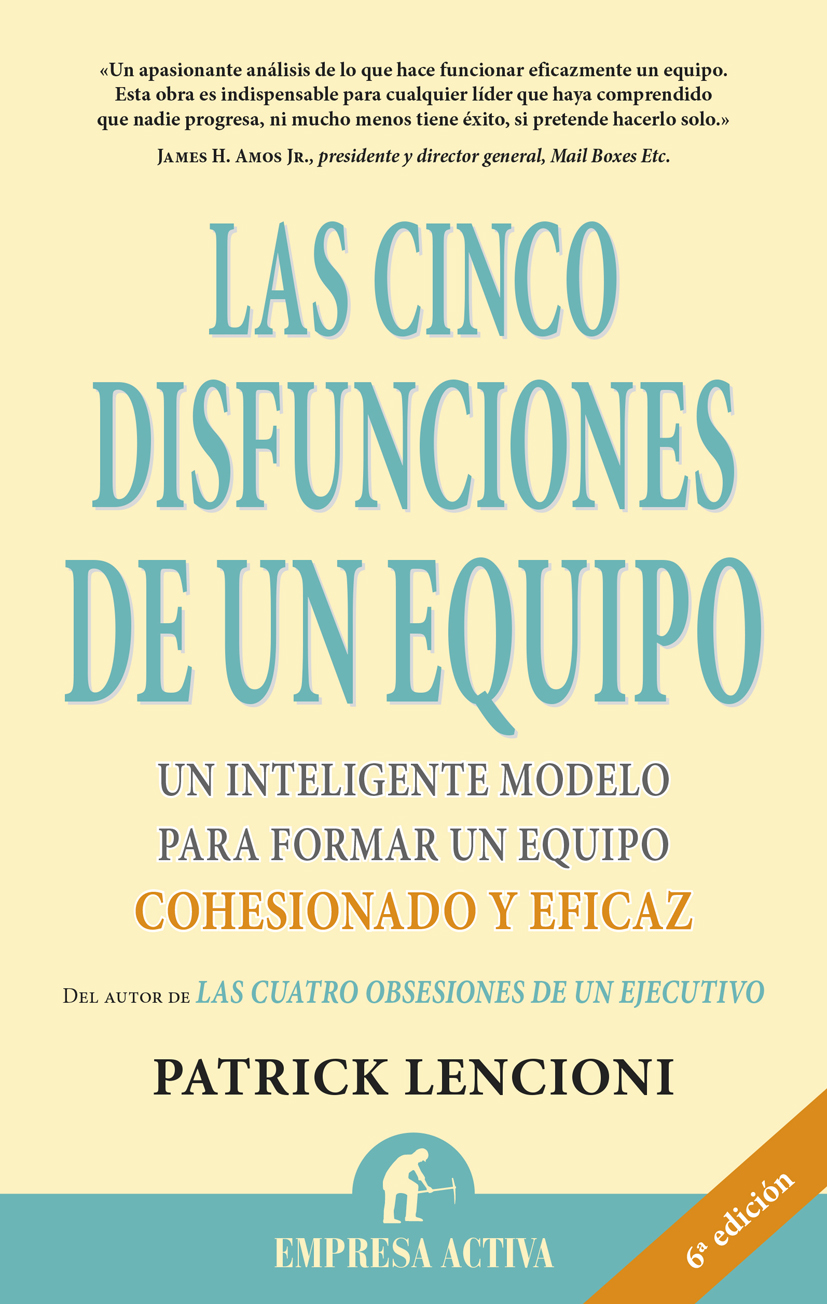 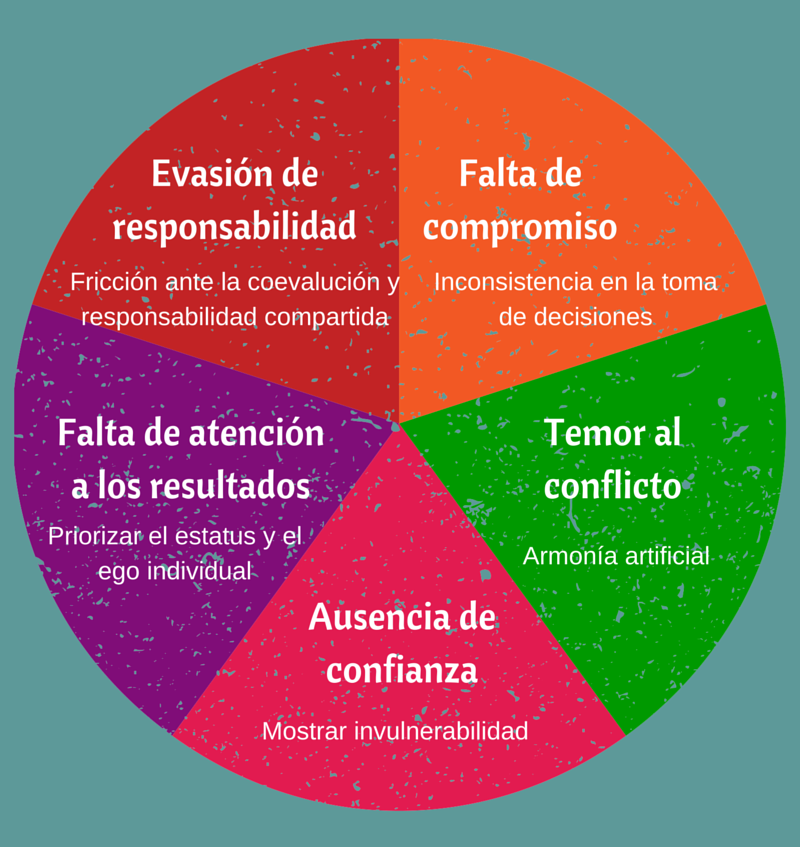 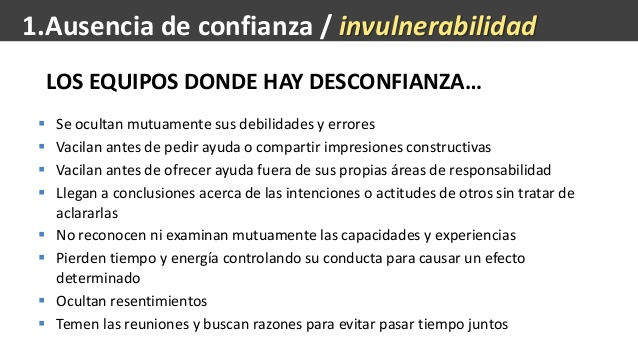 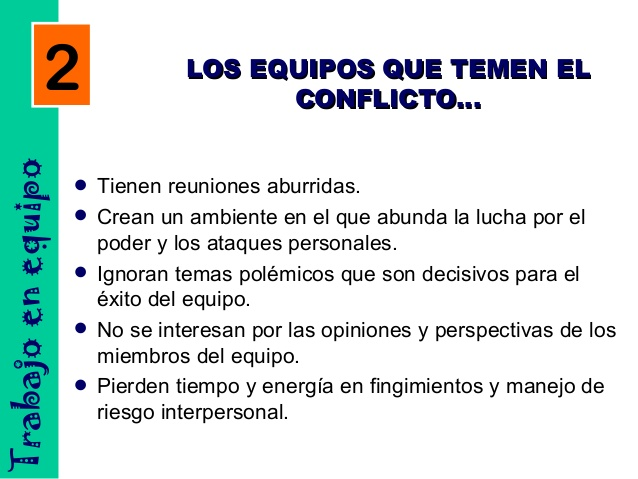 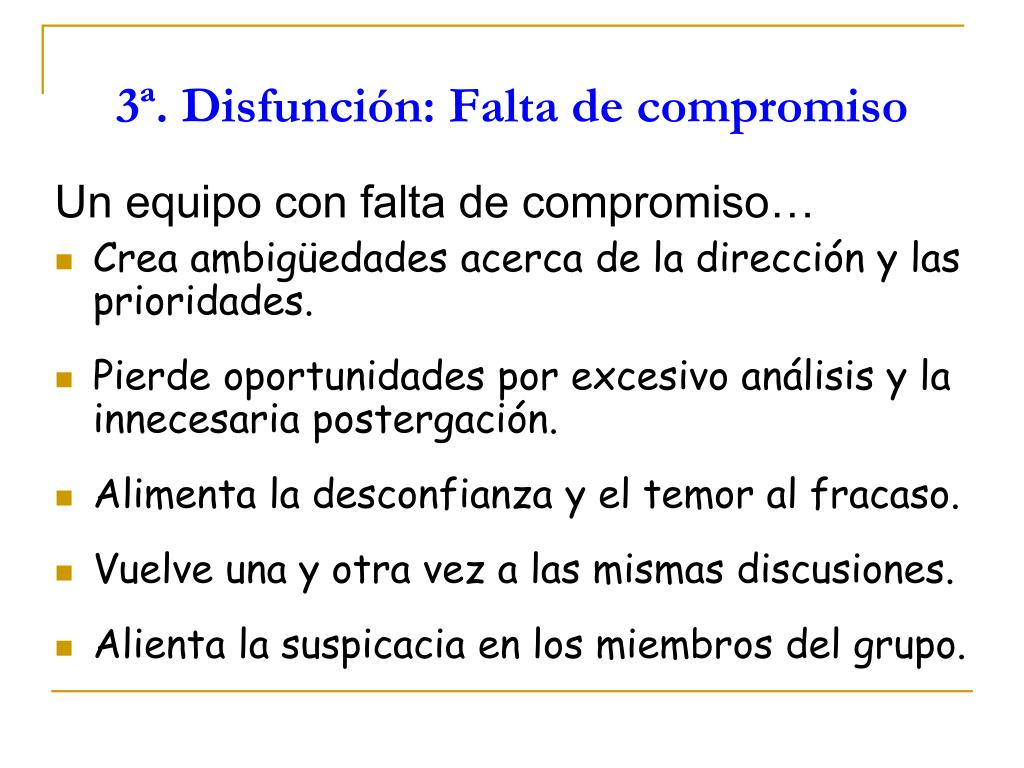 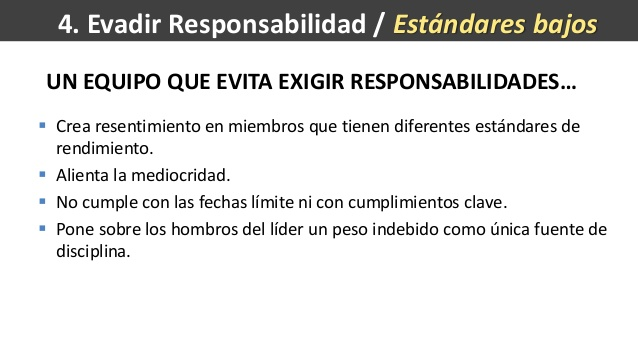 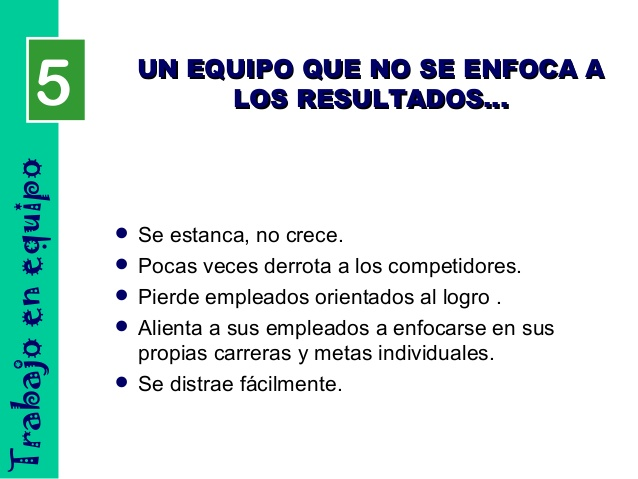 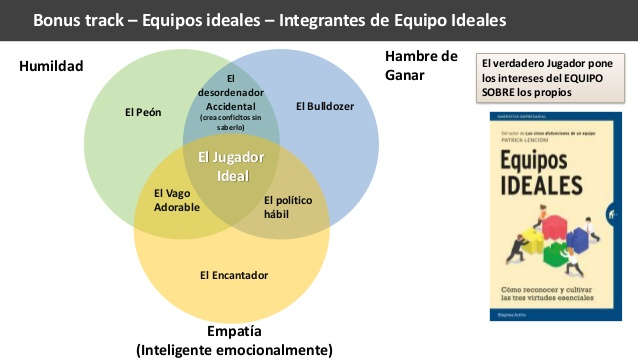 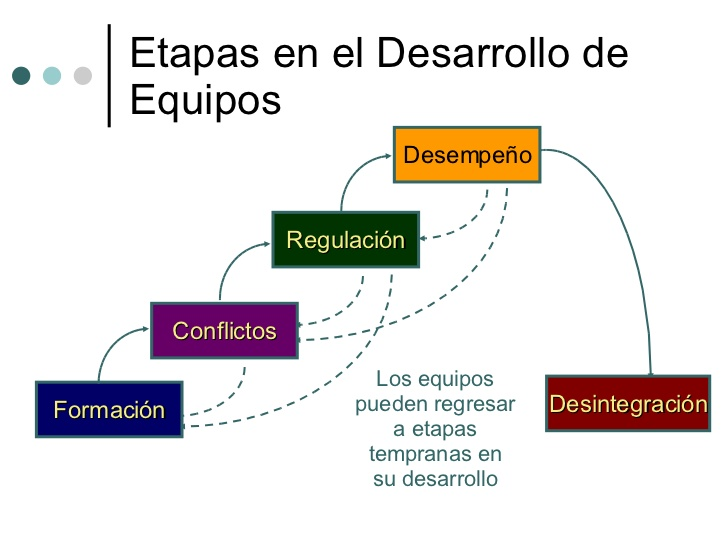 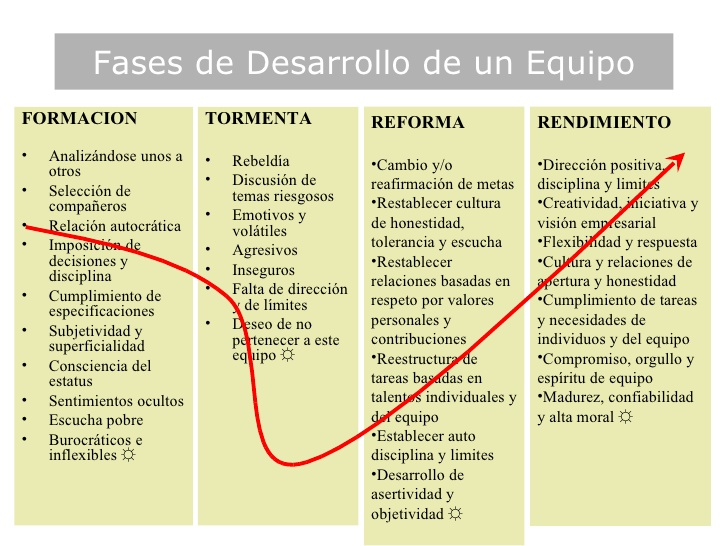 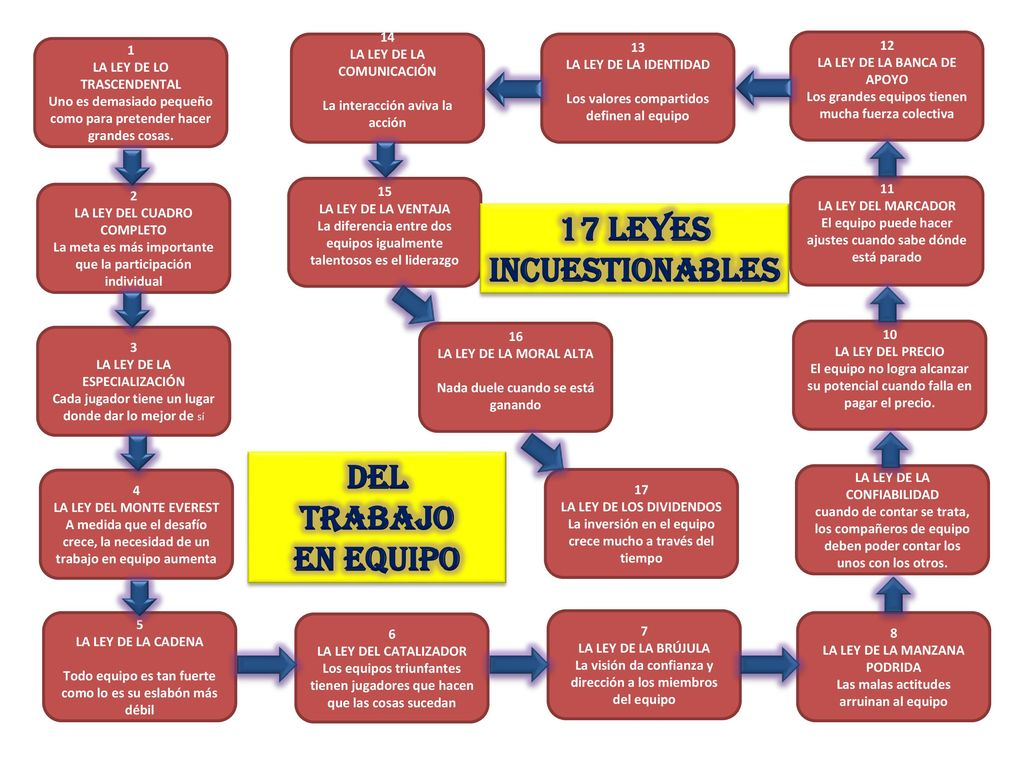 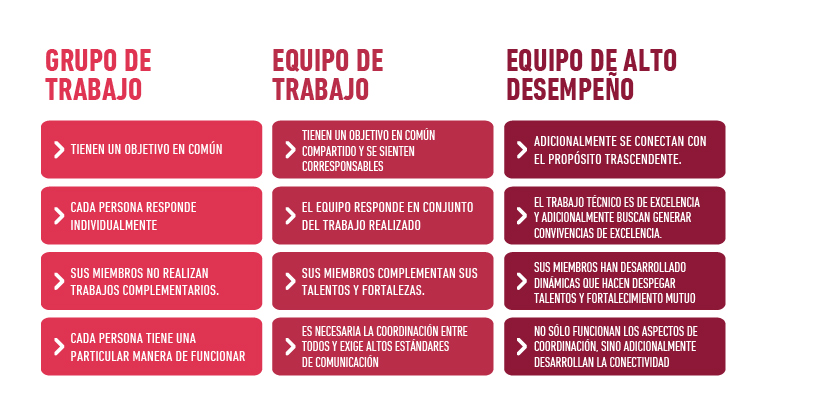 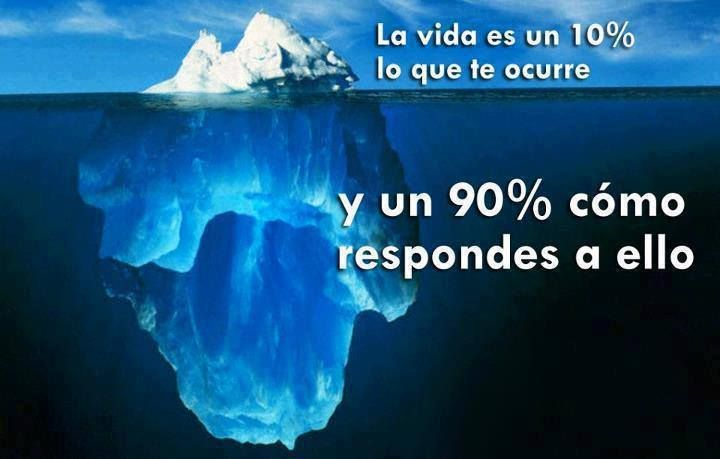 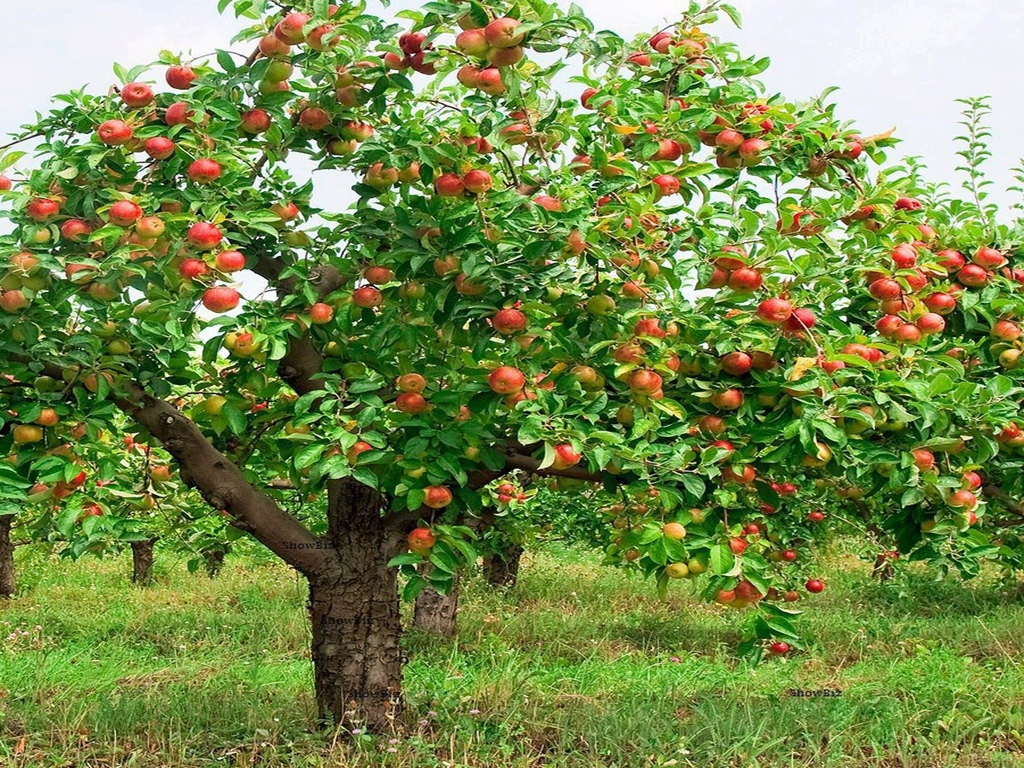 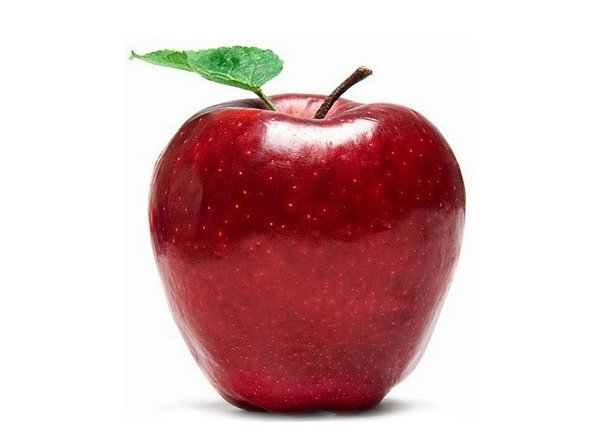 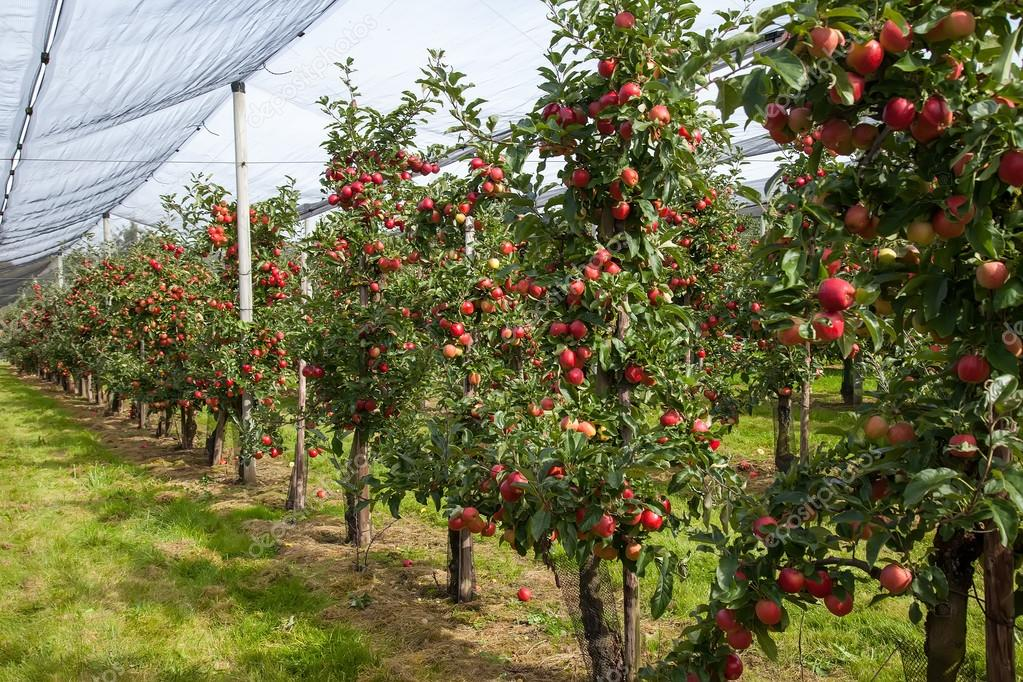 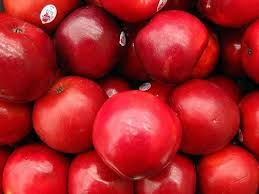 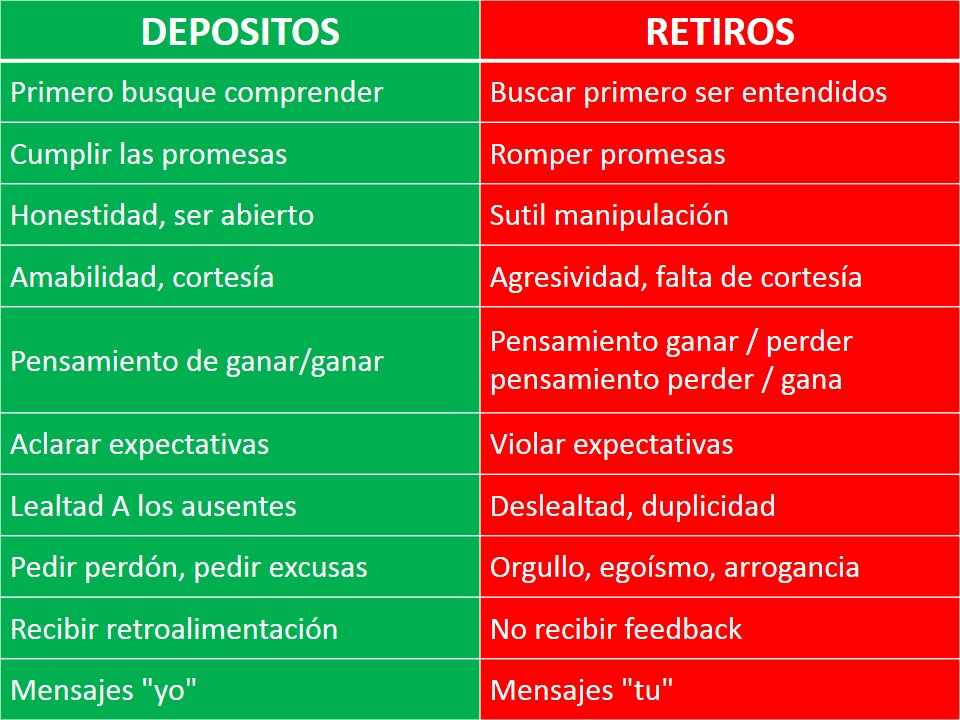 Humildad

El espíritu del aprendizaje
El orgullo está antes de la caída
Orgullo
	Se refiere a quien tiene la razón

Humildad
	Se refiere a lo que es correcto
El orgullo produce:
Culpa
		Negación
			Estrechez de mente
				Rigidez
					Inseguridad
						Aislamiento
Características de líderes que no son enseñables
¿Tiende a creer que lo sabes todo?
¿Tiendes a pensar que deberías estar al mando?
¿A veces cree que las reglas no se aplican a ti?
¿Cree que no debe fallar?
Características de líderes que no son enseñables
Tiende a creer que puedes hacer las cosas todo por ti mismo?
Tiende a creer que eres mejor que otros que tienen menos talento o posición?
Cree que es tan importante, o más importante que la organización?
Lo bueno
puede convertirse en lo mejor
debido a la humildad
Bueno a  mejor a través de la humildad
La humildad nos permite:
Poseer una verdadera perspectiva de nosotros mismos y de la vida.
Nos capacita para aprender y crecer ante las pérdidas.
Nos permite soltar la perfección y seguir intentándolo.
Nos permite sacar el mayor partido a nuestros errores.